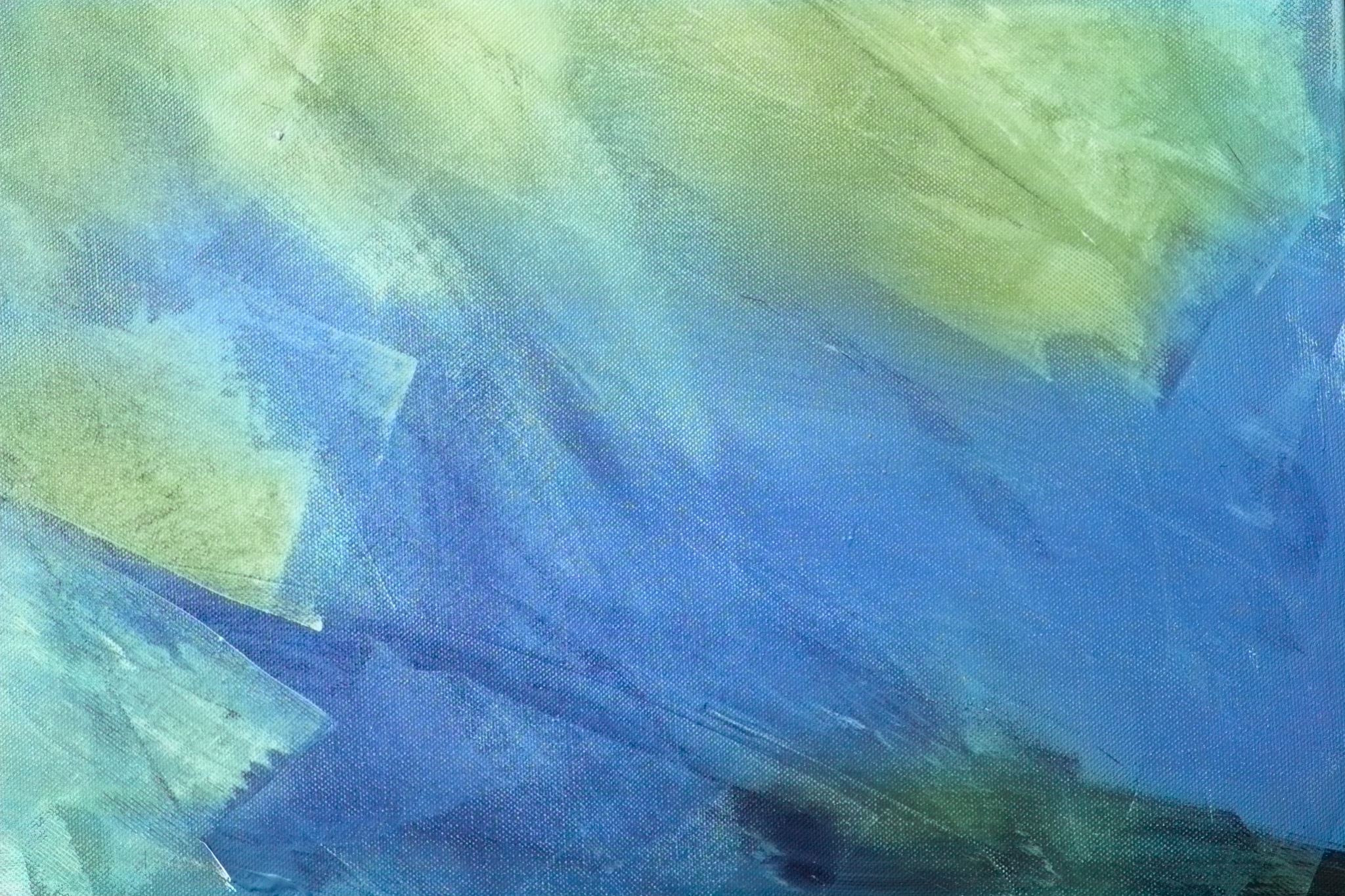 Jabłko
Właściwości
i
zastosowanie
Witaminy
Jabłka posiadają wiele witamin między innymi witaminę C. Jej ilość w jabłku zależy od odmiany czy warunków klimatycznych.
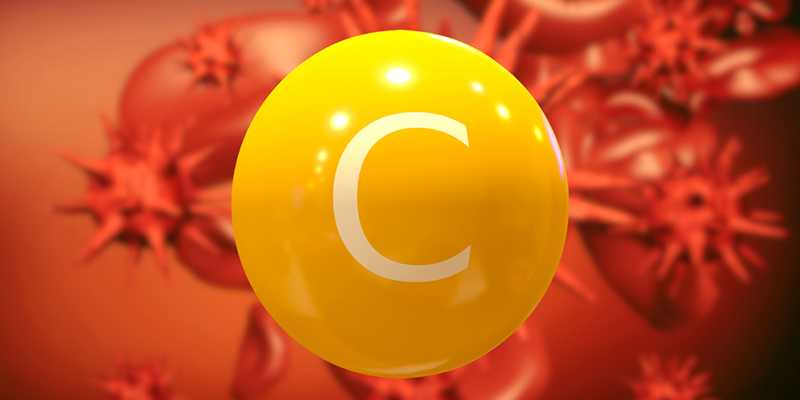 Niebezpieczne nasiona?
Pestki jabłoni zawierają amigdalinę. Kiedy są one uszkodzone, przeżuwane lub trawione amigdalina rozpada się na trującą substancje. Jednak spożycie kilku pestek jest bezpieczne dla ludzi.
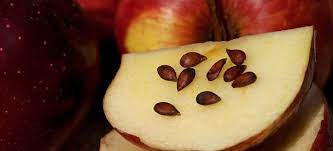 Zastosowanie skórki
Jabłka często się obiera, a skórki wyrzuca. Mają one jednak zastosowanie, gdy zrobi się z nich herbatę jest to dobry sposób na stan zapalny jamy ustnej i gardła.
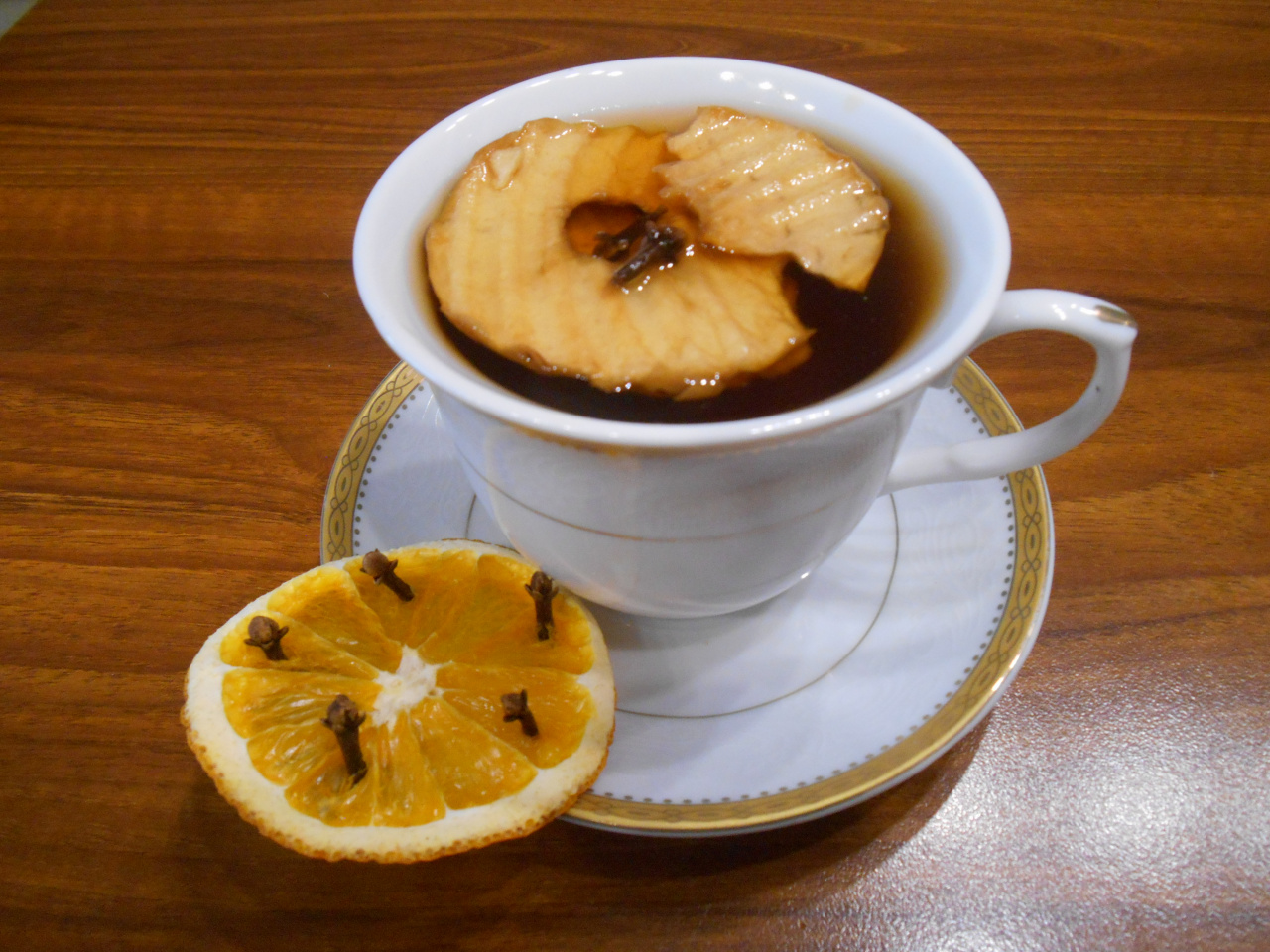 Właściwości lecznicze
Częste jedzenie jabłek zmniejsza ryzyko zachorowania na nowotwory. Wpływają one też na naszą skórę, a dokładniej spowolniają starzenie się komórek całego ciała.
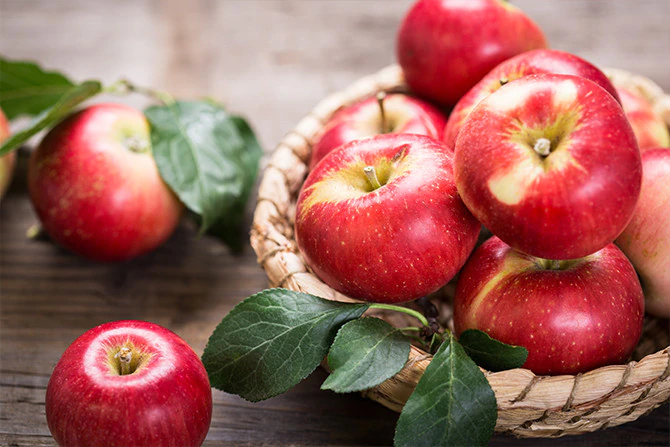